«Познавательное развитие детей 
при использовании логических блоков Дьенеша»
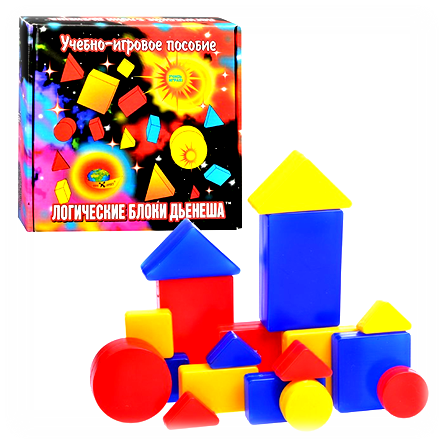 Автор игрового подхода к развитию детей, идея которого заключается в освоении детьми математики посредством увлекательных логических игр.
Золтан Пал Дьенеш(1916-2014) -
венгерский математик, психолог и
педагог.
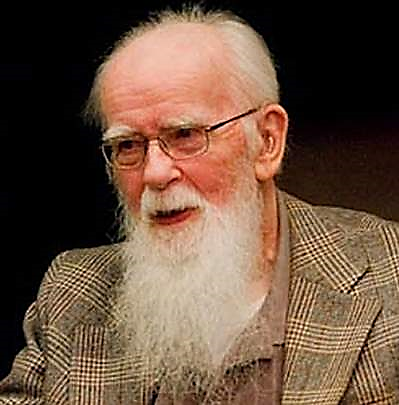 Логические блоки Дьенеша представляют собой набор
из 48 геометрических фигур, характеризуется четырьмя признаками:
 четырех форм (треугольник, круг, квадрат, прямоугольник);
 трёх цветов (красный, желтый, синий);
 двух размеров (большой, маленький);
 двух видов толщины (толстый, тонкий).
В наборе нет ни одной одинаковой фигуры.
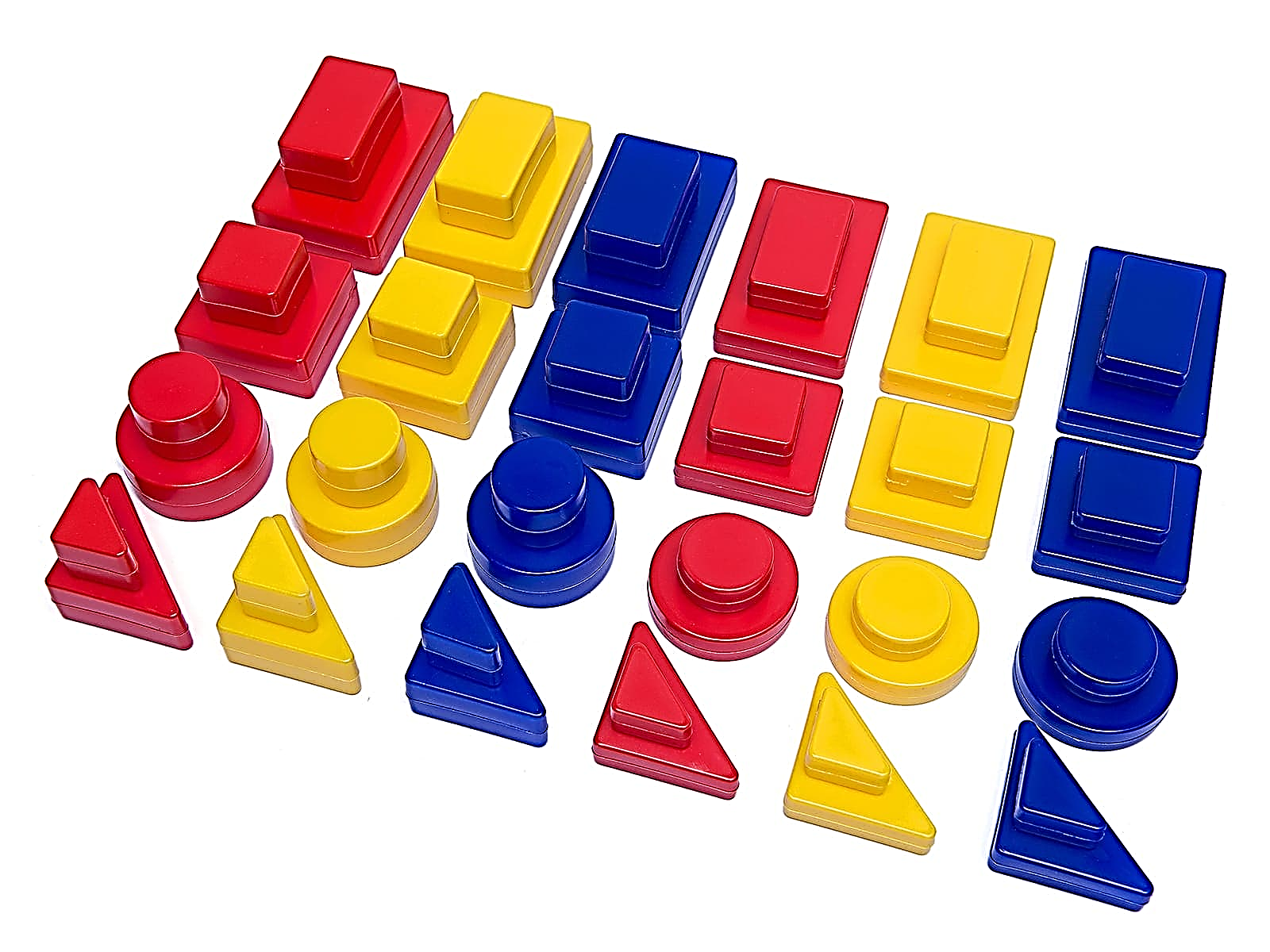 Альбомы для детей 2-4 лет
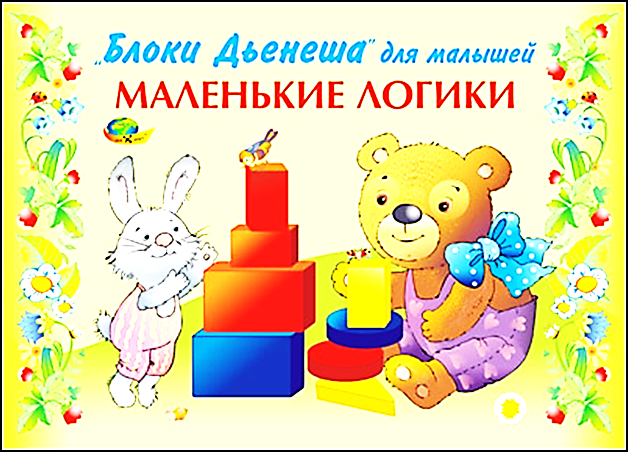 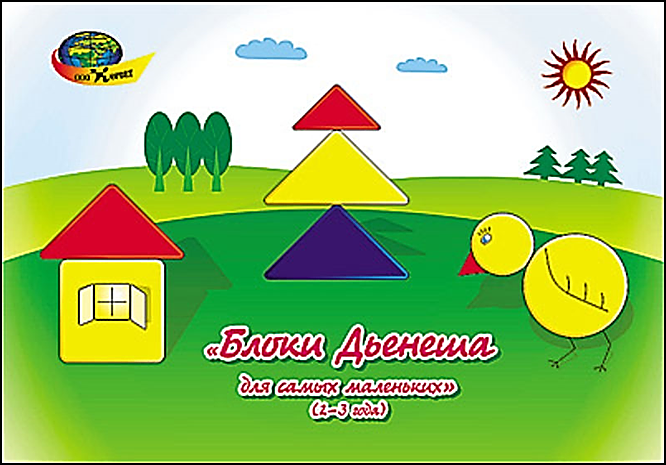 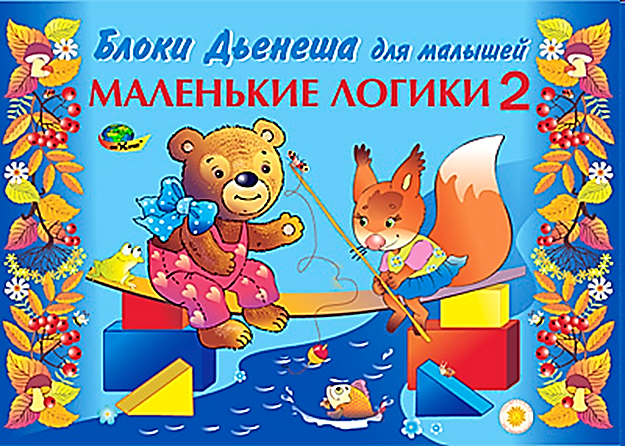 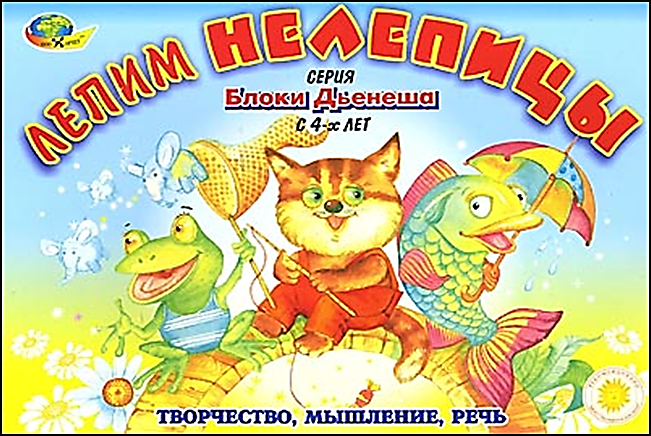 Игры для младшего возраста
Поиск одинаковых фигур
Предложите малышу разложить фигуры по их свойствам, собрать все красные, или все квадратные.
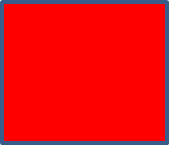 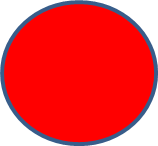 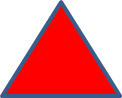 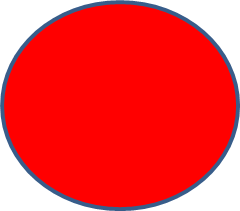 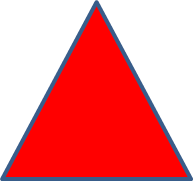 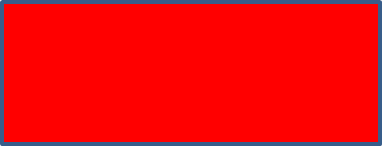 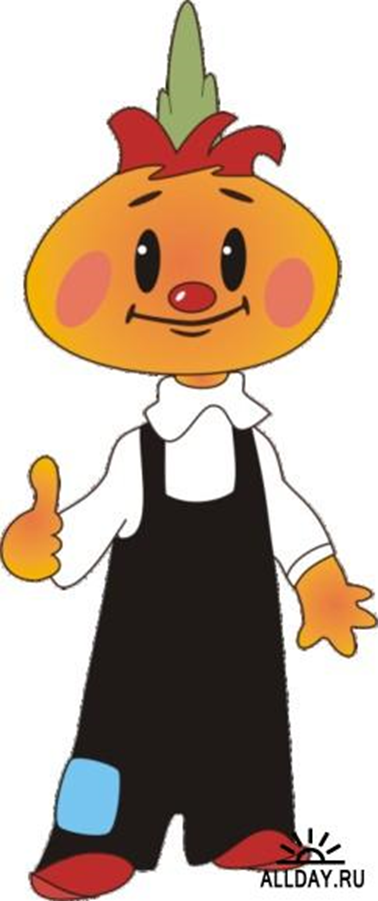 Угости игрушку

Ребенку нужно разложить фигуры таким образом, чтобы у каждой игрушки были фигуры только одинаковой толщины, одного размера и т. п.
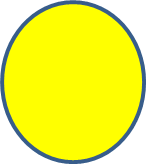 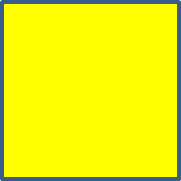 Игра с кругомНарисуйте круг. Ребёнок должен расположить все фигуры красные внутри круга, а все синие – снаружи
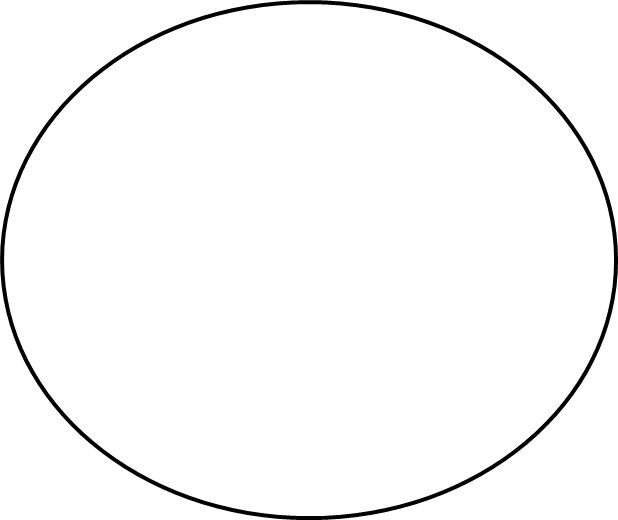 Альбомы для детей 5-8 лет
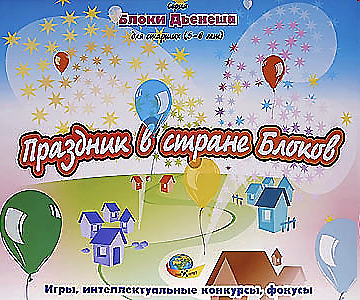 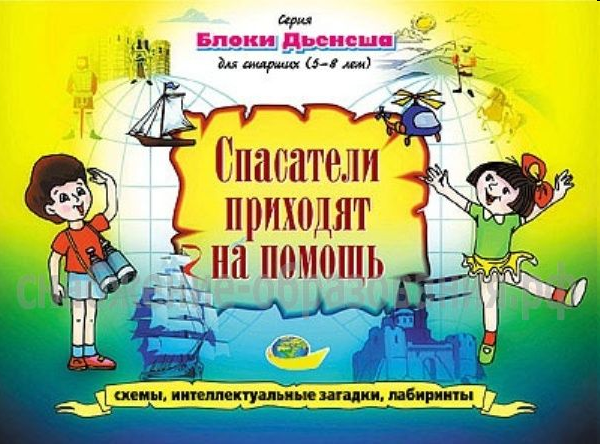 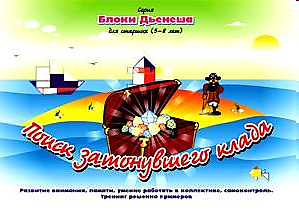 С детьми старшего 
дошкольного возраста 
     используют более 	
сложные игры
	На полу лежит  обруч. У каждого ребёнка в руке один блок. Дети по очереди располагают блоки в соответствии с заданием ведущего. 
Например: внутри обруча, все красные блоки, а вне  обруча 	все 	остальные.                                                 
Детям	задают	вопросы:Какие блоки лежат внутри обруча? (Красные) Какие блоки оказались вне обруча? 
                        (Не красные)
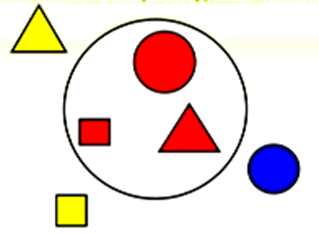 Логические блоки Дьенеша -  универсальный дидактический материал, который может использоваться в познавательном и сенсорном развитии детей дошкольного возраста.
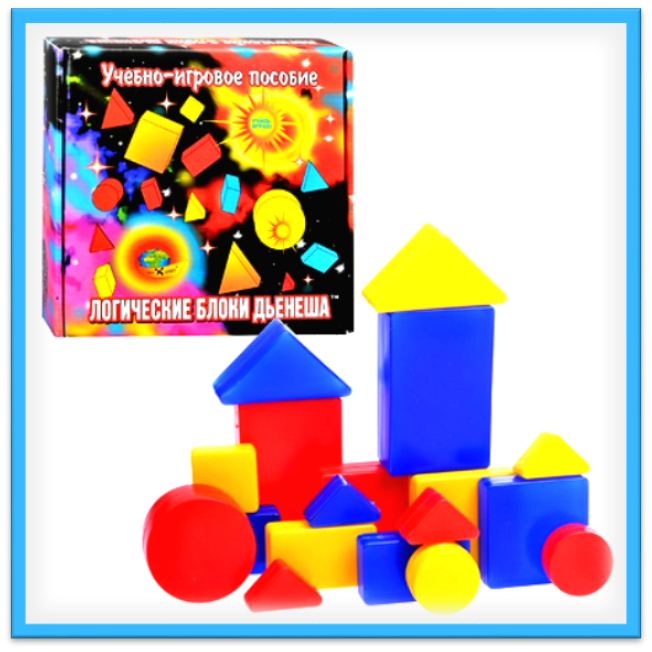